MISSION U::
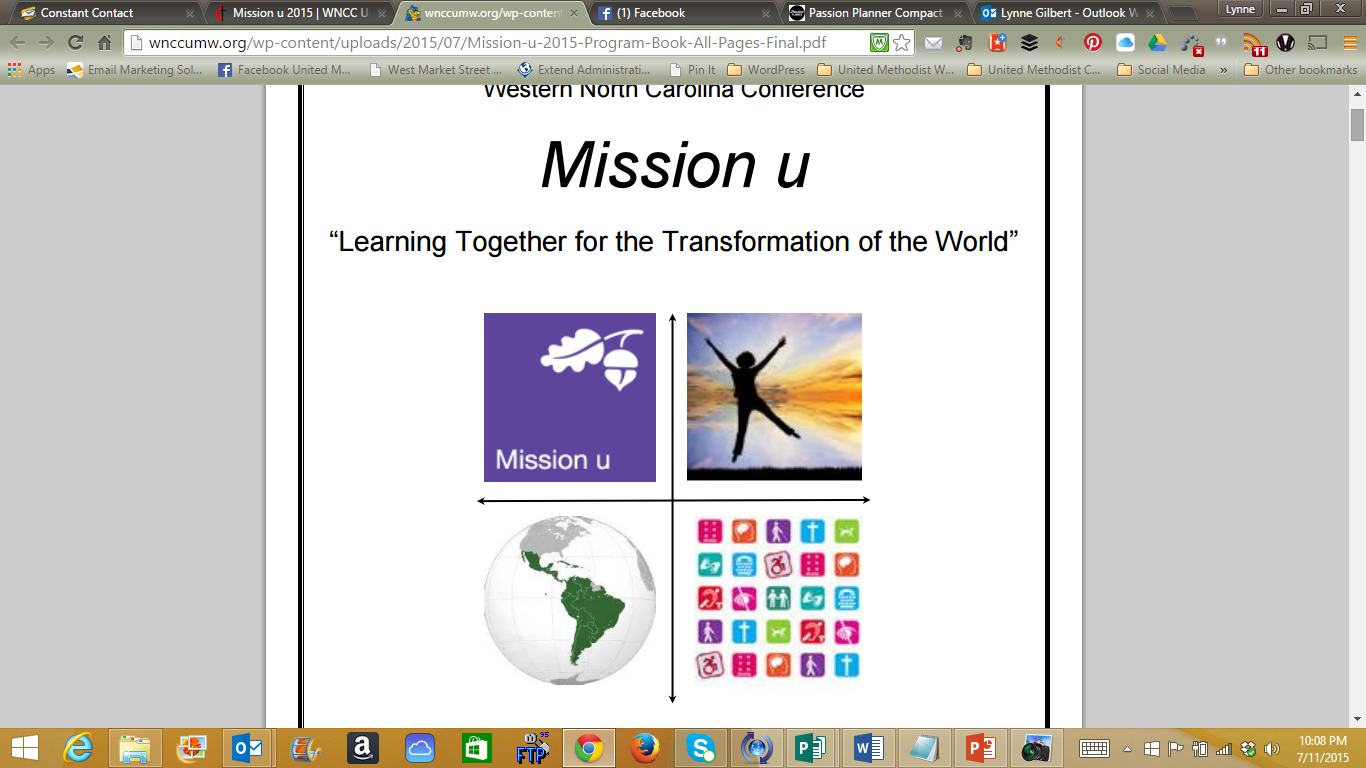 Learning Together for the Transformationof the World
Opening Worship
“O For a Thousand Tongues to Sing”

O for a thousand tongues to sing,
my great Redeemer’s praise,
the glories of my God and King,
the triumphs of his grace!
My gracious Master and my God, assist me to proclaim, to spread through all the earth abroad the honors of thy name. 

UMH #57
"How Great Is Our God"The splendor of the kingClothed in majestyLet all the earth rejoiceAll the earth rejoice
He wraps Himself in light,And darkness tries to hideAnd trembles at His voiceTrembles at His voice
How great is our God – sing with meHow great is our God 
and all will see how great, 
how great is our God
Age to age He standsAnd time is in His handsBeginning and the endBeginning and the end
The Godhead Three in OneFather, Spirit, SonLion and the LambLion and the Lamb
How great is our God – sing with meHow great is our God 
and all will seeHow great, how great is our God
He speaks, and listening to his voice, new life the dead receive; the mournful, broken hearts rejoice, the humble poor believe.
Hear him, ye deaf; his praise, ye dumb, your loosened tongues employ; ye blind, behold your savior come, and leap, ye lame, for joy.
How great is our God – sing with meHow great is our God 
and all will see how great, 
how great is our God

Chris Tomlin, CCLI license #4348399
Call to Worship (inspired by Psalm 119: 1-8)


Happy are those who walk 
in God’s ways.Blessed are those who observe 
God’s commandments.
Faithful are those whose eyes are fixed on righteousness.Joyful are those whose hearts are filled with praise.
Come, let us love the Lord 
our God.We come to worship the One 
who leads us in  the ways of life.
				re:Worship.blogspot.com
Serving Two Masters?
God or Mammon 

-Trusting

Loving 

Resembling
Single Eye
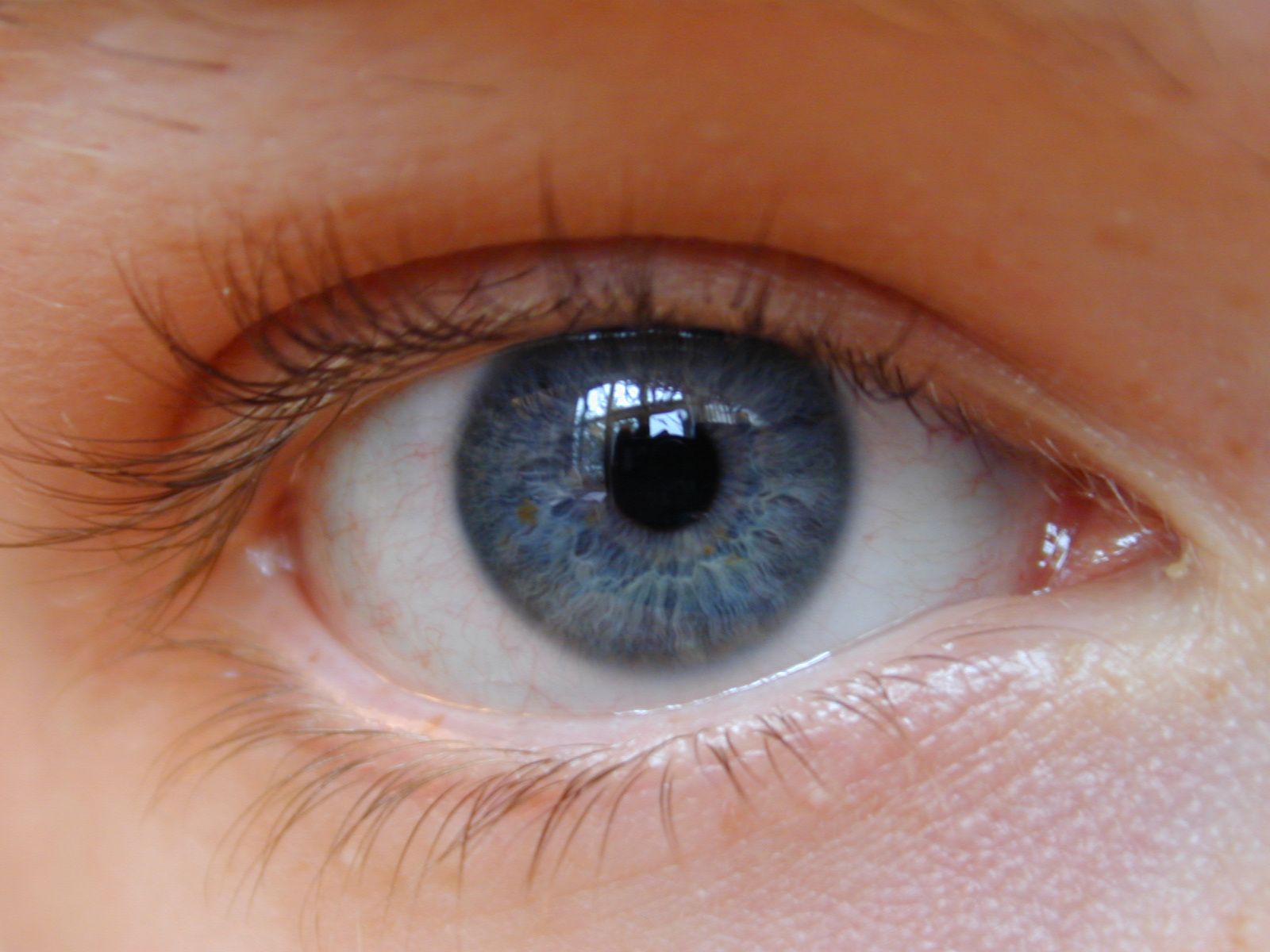 Matthew 4:1-11
How much is enough?
“ Gain all you can, save all you can, give all you can.”
John Wesley
Gratitude
Gratitude unlocks the fullness of life. It turns what we have into enough, and more.
It turns denial into acceptance, chaos to order, confusion to clarity. It can turn a meal into a feast, a house into a home, a stranger into a friend. Gratitude makes sense of our past, brings peace for today, and creates a vision for tomorrow.     - Melody Beattie
Simplicity
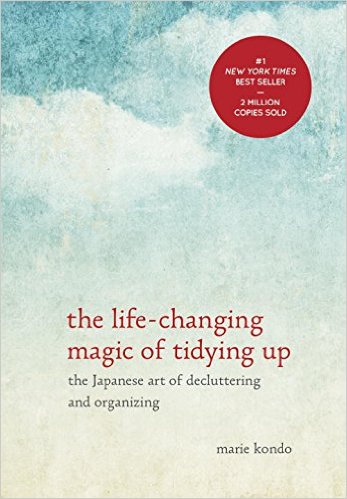 There are more than 2.35 billion square feet of self-storage in the U.S., or a land area equivalent to three Manhattan Islands under one roof.
Individual Action Plans

Church or Group Action Plans
As Holy as the Day is Spent – Carrie Newcomer
Holy is 
the dish and drain
the soap and sink, 
the cup and plate
Warm wool socks, 
cold white tile
Showerheads 
and good dry towels
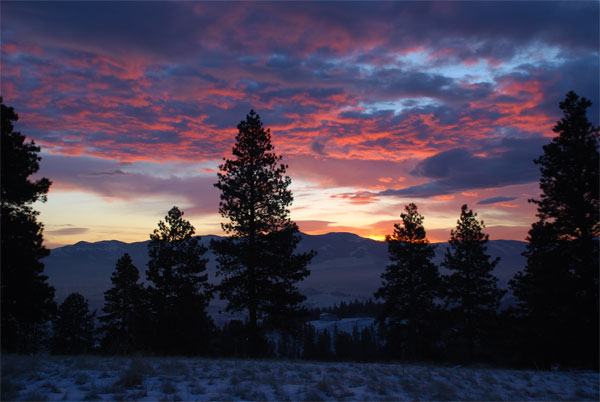 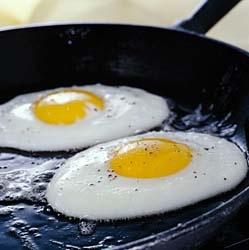 And frying eggs sound like psalms
With bits of salt measured in my palm
It’s all a part of a sacrament
As holy as a day is spent
Holy is the busy street
And cars that boom with passion’s beat
And the check out girl, counting change
The hands that shook my hands today.
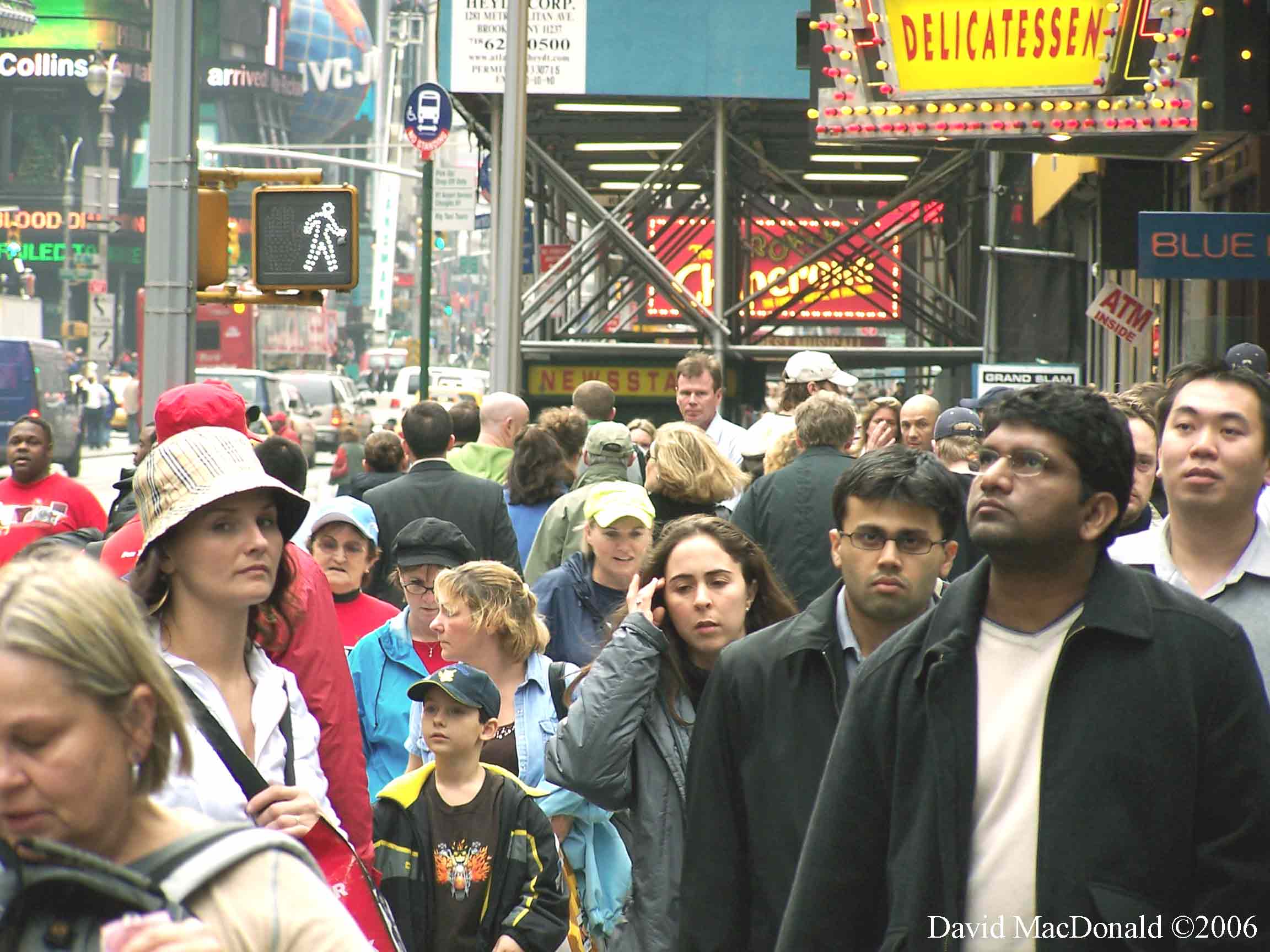 And hymns of geese fly overhead
And stretch their wings like their parents did
Blessed be the dog
That runs in her sleep
To chase some wild, elusive thing
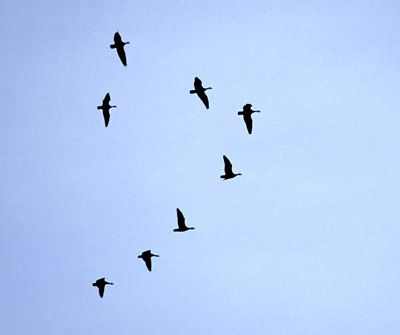 Holy is a familiar room 
and the quiet moments in the afternoon
And folding sheets like folding hands
To pray as only laundry can
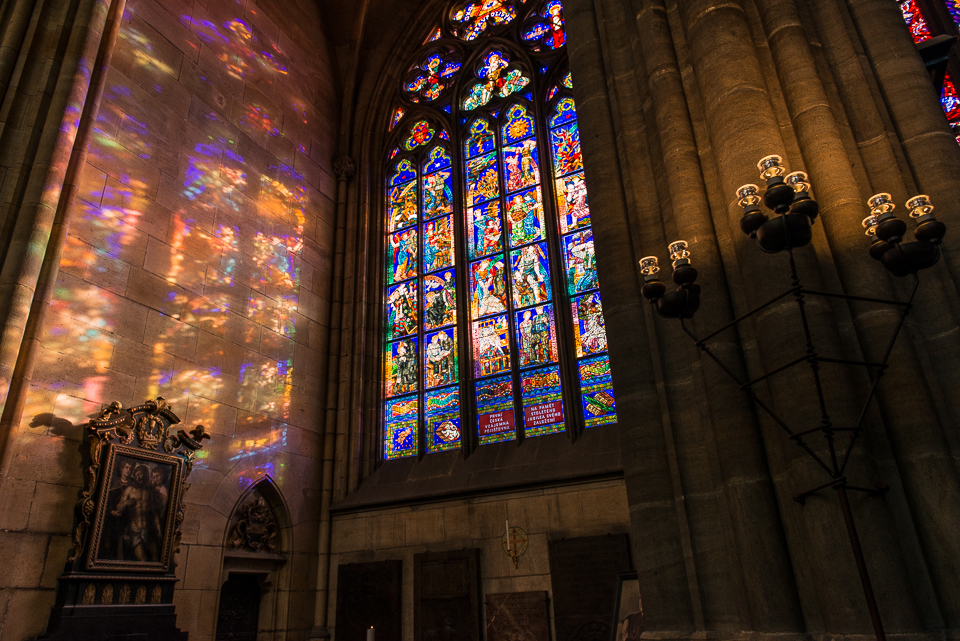 I’m letting go of all my fear
Like autumn leaves made of earth and air
The summer came and the summer went
As holy as a day is spent
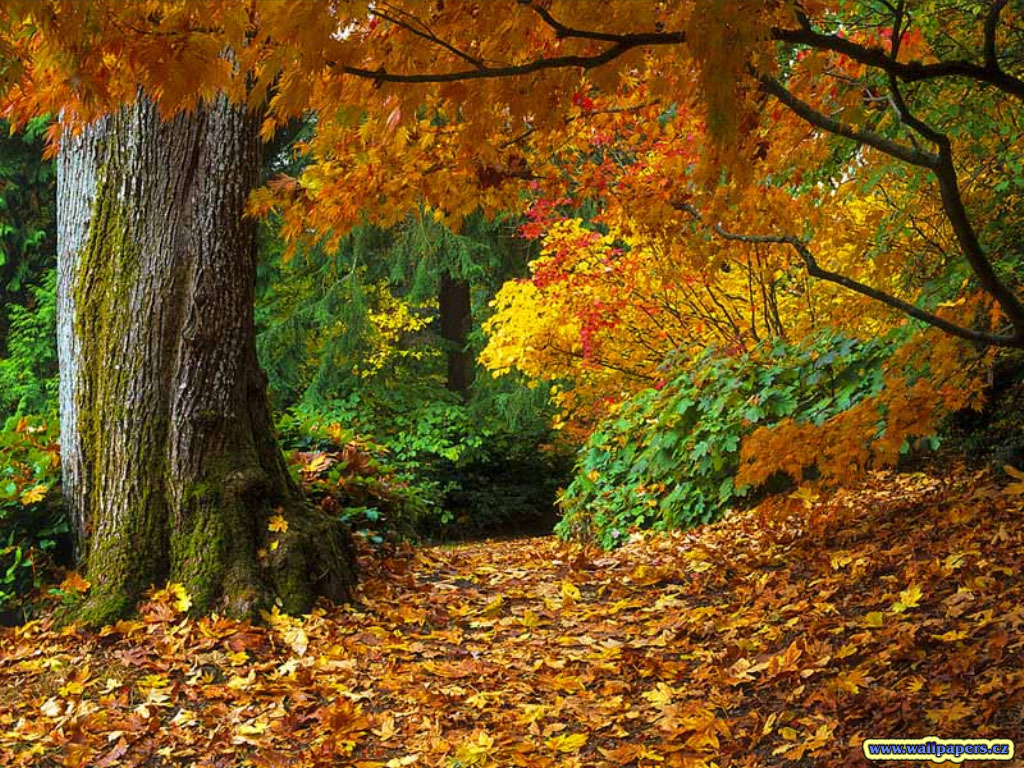 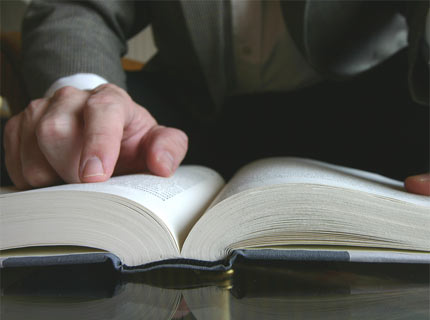 Holy is the place I stand
To give whatever 
small good I can
The empty page, 
the open book
Redemption everywhere I look
Unknowingly we slow our pace
In shades of unexpected grace
And with grateful smiles and sad lament
As holy as a day is spent
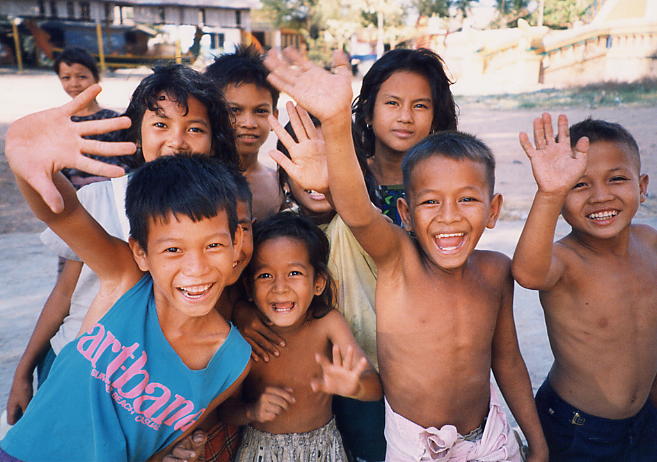 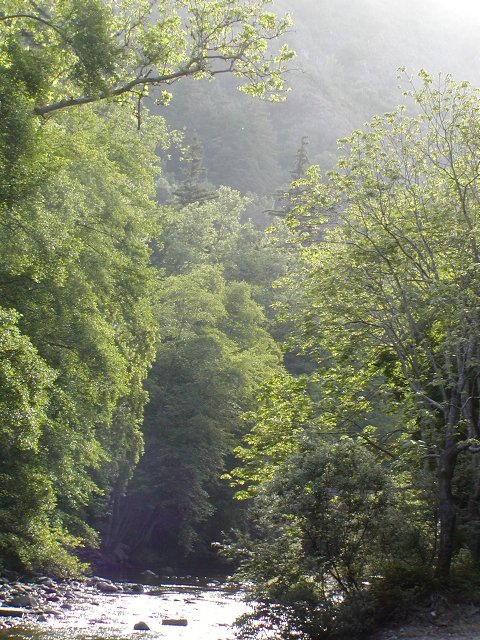 And morning light 
sings “providence”

As holy as a day is spent…
MISSION U::
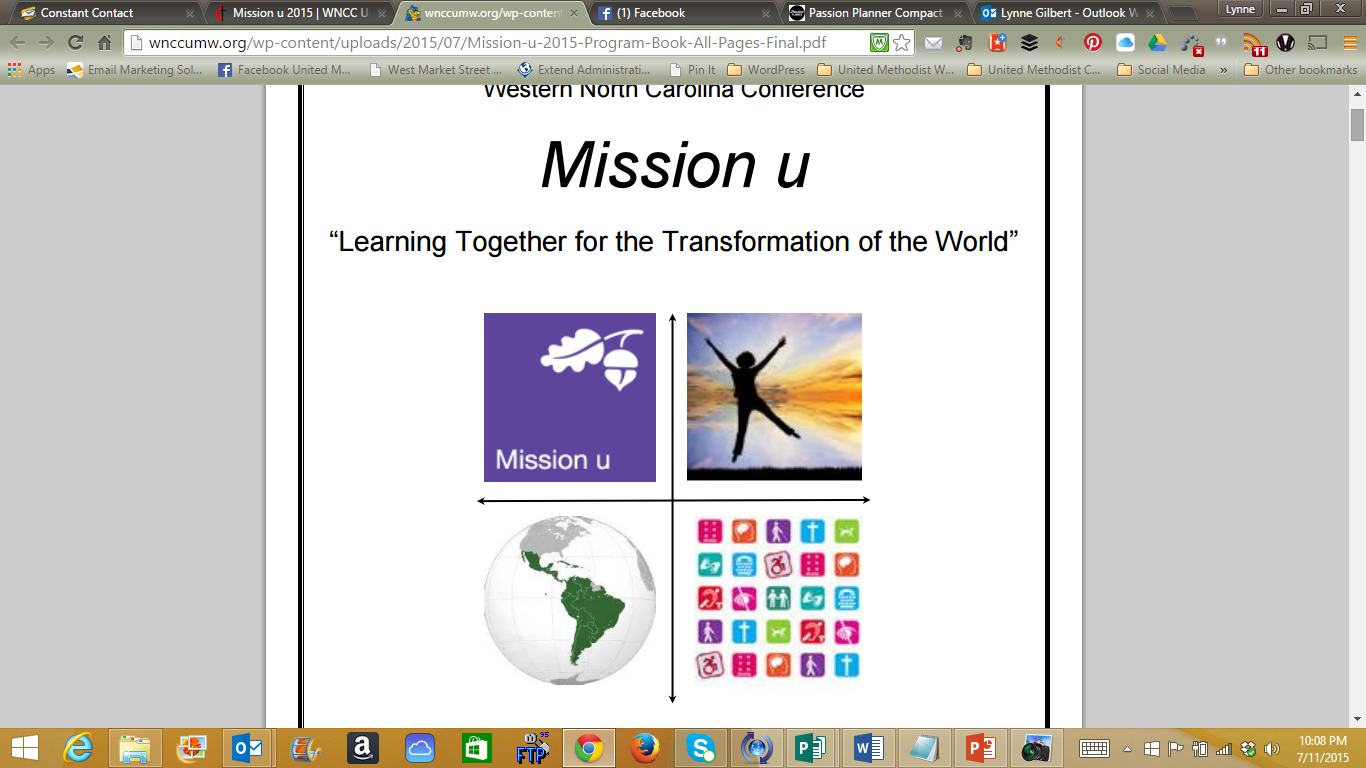 Learning Together for the Transformationof the World